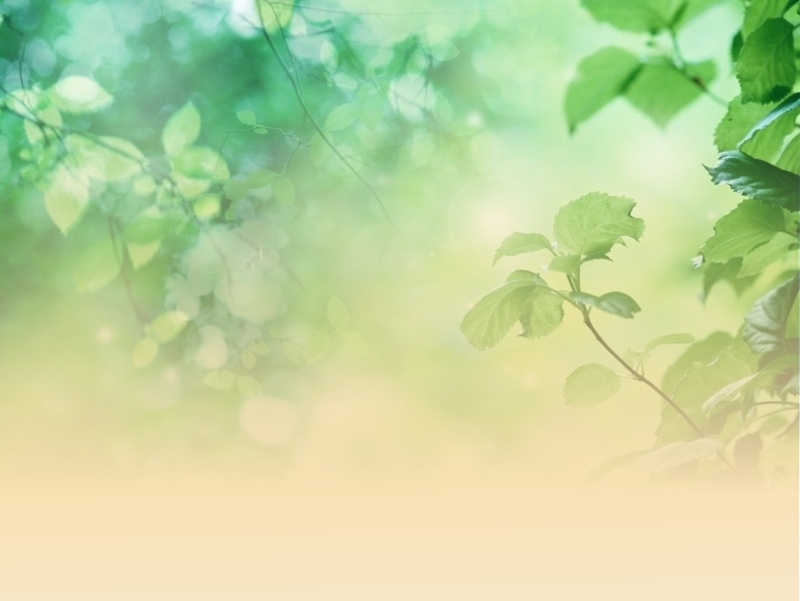 « Родительский клуб 
как активная форма взаимодействия с  родителями»
Воспитатель  МБДОУ №73«Городок» 
Климова Наталия Сергеевна
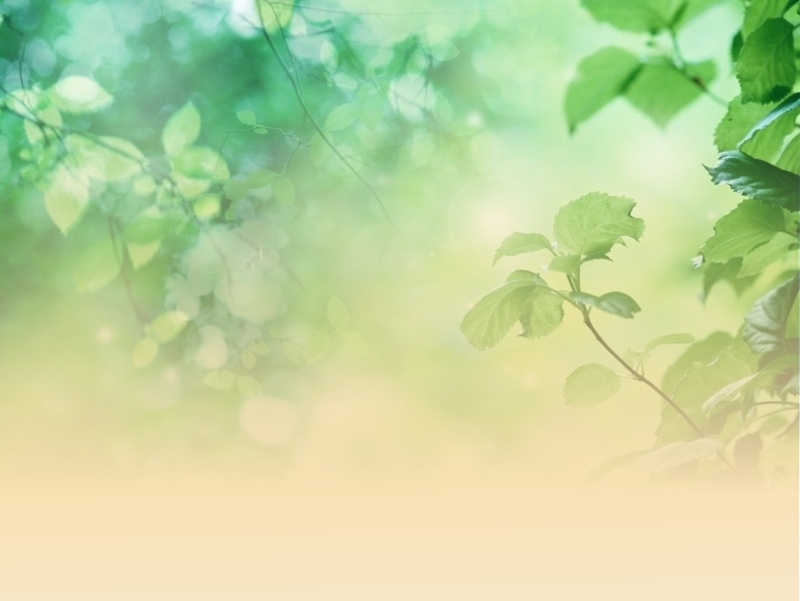 Актуальность
Семья - один из важнейших воспитательных институтов, роль и значение, которого в формировании личности трудно переоценить. В семье тесно сплетены супружеские, родительские и детские взаимоотношения.                                                                                                                                                                       
        Сотрудничество с семьей является одним из важнейших условий организации эффективного воспитательного процесса в ДОУ. Для того чтобы родители стали активными помощниками педагогов, необходимо вовлечь их в жизнь детского сада. 

Клуб – наиболее подходящая для этого форма работы, позволяющая установить эффективное и целенаправленное взаимодействие детского сада и родителей.
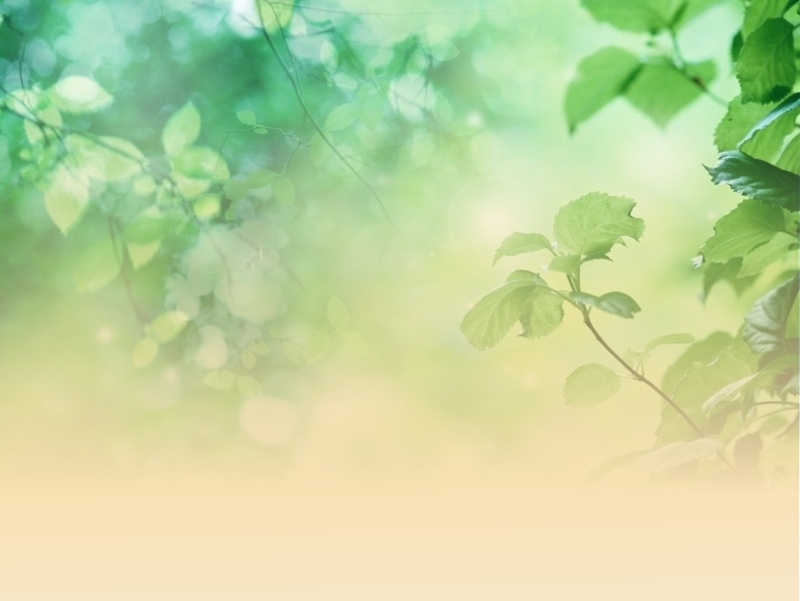 Взаимодействие дошкольных учреждений с семьями воспитанников – одно из важных направлений деятельности ДОУ. 

Для многих коллективов дошкольных учреждений актуальным стал поиск таких форм и методов работы, которые позволят учесть потребности родителей, будут способствовать формированию активной родительской позиции.
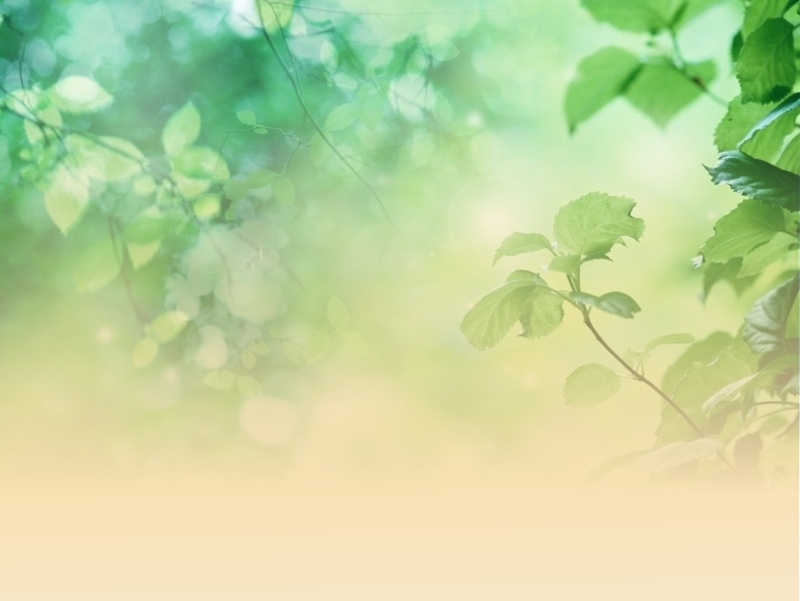 Данная форма интересна тем, что тематика клуба может варьироваться в зависимости от социального запроса родителей.
В работе клуба могут принимать участие различные специалисты ДОУ: старший воспитатель, учитель-логопед,  воспитатели и родители воспитанников . Основой взаимодействия с семьей является создание благоприятных условий для полноценного социального становления, развития и воспитания детей.
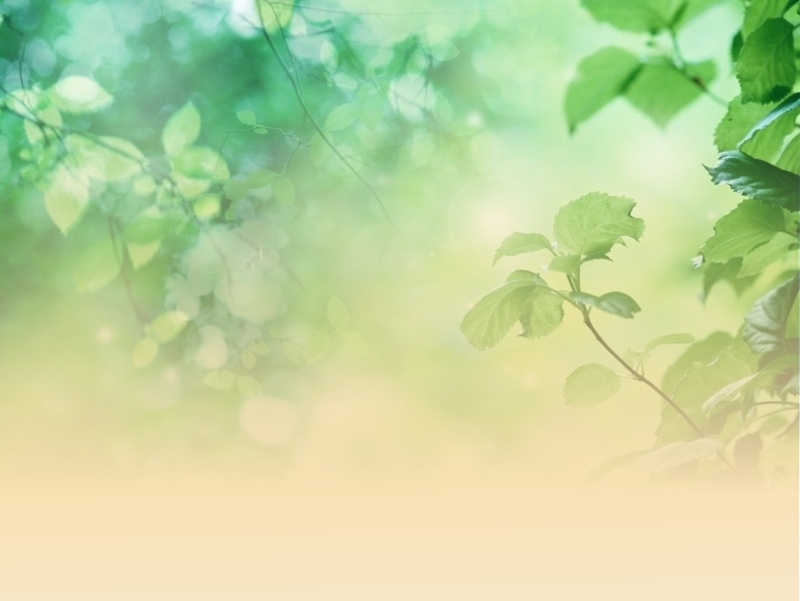 Новизна
Новизной и отличительной особенностью клуба является вовлечение родителей в образовательный процесс ДОУ как равных партнеров, создание условий для обмена семейным опытом. А также формирование семейных традиций на положительном эмоциональном фоне в семье.
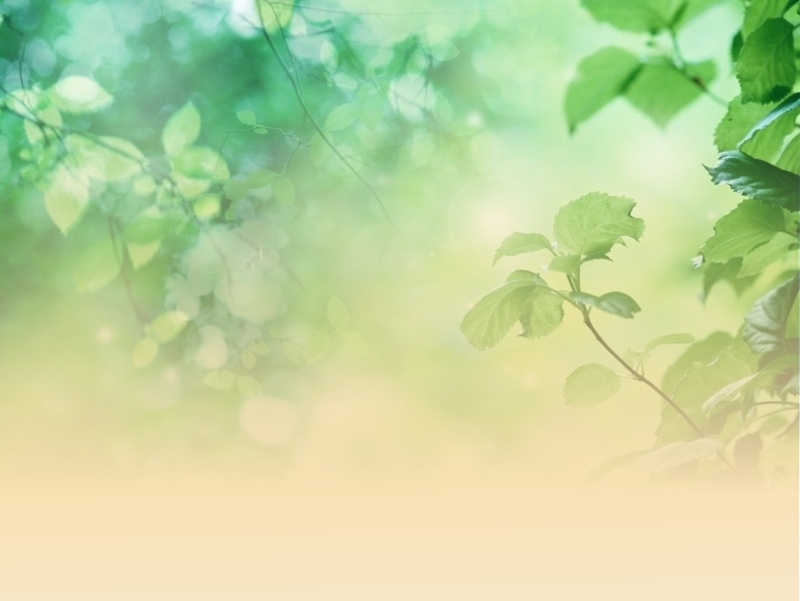 Ожидаемые результаты:

Родители     становятся     партнерами     педагогов,  
активными   участниками   воспитательно-образовательного   процесса;  
Распространение   положительного   семейного  опыта   воспитания  ребенка;
Повышение психолого-педагогической культуры родителей;
Развитие креативных способностей детей и родителей в совместной деятельности;
Сформируется психологическая культура воспитания родителей и педагогов;
Создание положительной эмоциональной среды общения между детьми, родителями и педагогами.
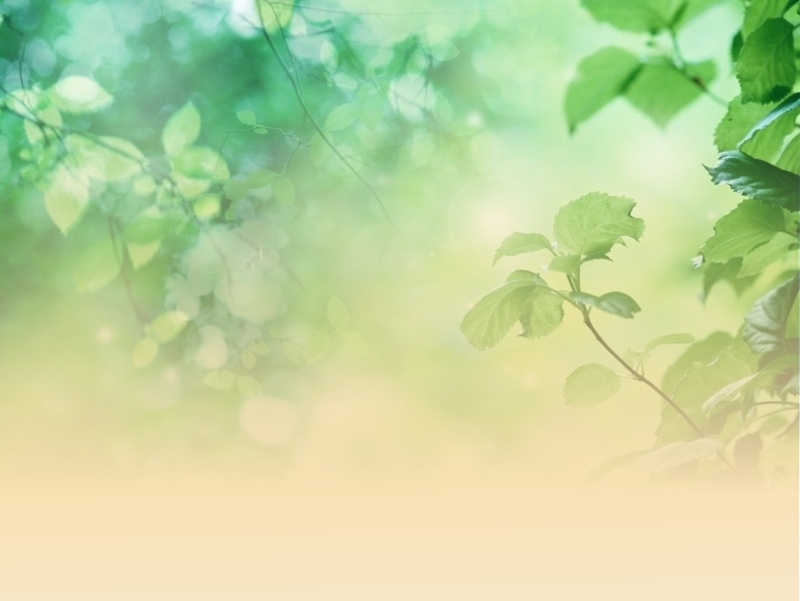 Цель деятельности 
детско-родительского клуба: 

комплексное психолого-педагогическое сопровождение семьи;

создание условий для формирования доверительных и ответственных отношений между семьей и педагогами дошкольного образовательного учреждения ;

гармонизация детско-родительских отношений.
Задачи родительского клуба:
       Первый этап:
 познакомить родителей с закономерностями развития детей дошкольного возраста, методами и приемами, способствующими развитию гармоничных детско-родительских взаимоотношений, созданию благоприятного эмоционального климата в семье;
осуществлять практическую подготовку родителей по вопросам воспитания психически здорового ребенка;
формировать активную позицию родителей по отношению к процессу воспитания ребенка в единстве с требованиями педагогов и учетом индивидуальных особенностей дошкольника.
   Второй этап:
развивать взаимопонимание взрослых и детей, используя вербальные и невербальные средства общения ( мимику, жесты, речь и т.д)
развивать интерес родителей к играм детей, получение положительных эмоций от совместно выполненной деятельности;
развивать творческие способности и воображение взрослых и детей в процессе игрового общения.
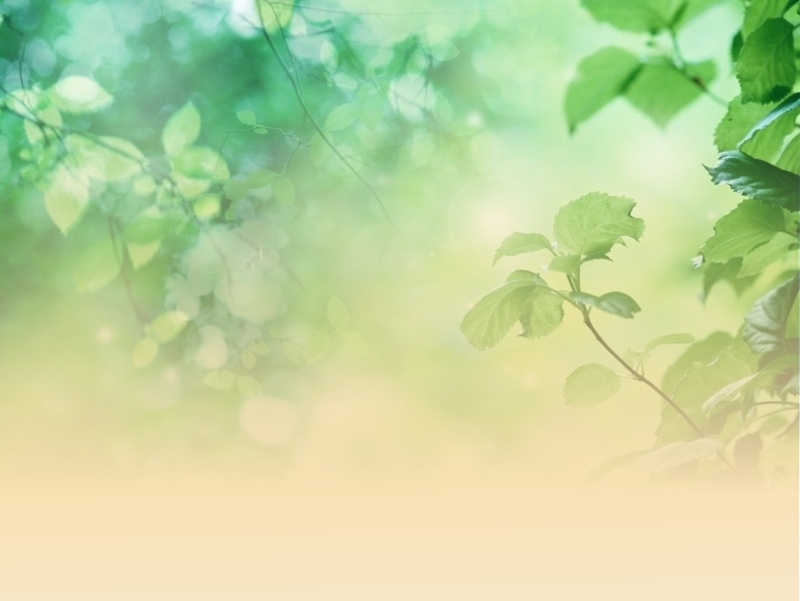 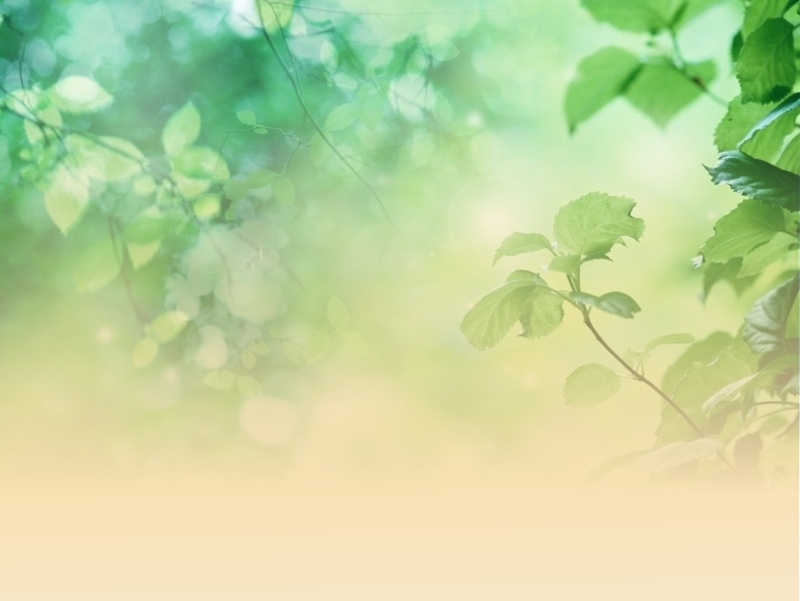 Критерии:

Повышение количественного состава участников клуба

Возрастание потребности в общении со специалистами дошкольного образовательного учреждения.

Инициативность и активность родителей в работе клуба

Способность рефлексии родителями собственных возможностей. 



                                                                                                        
                                                                                                     9
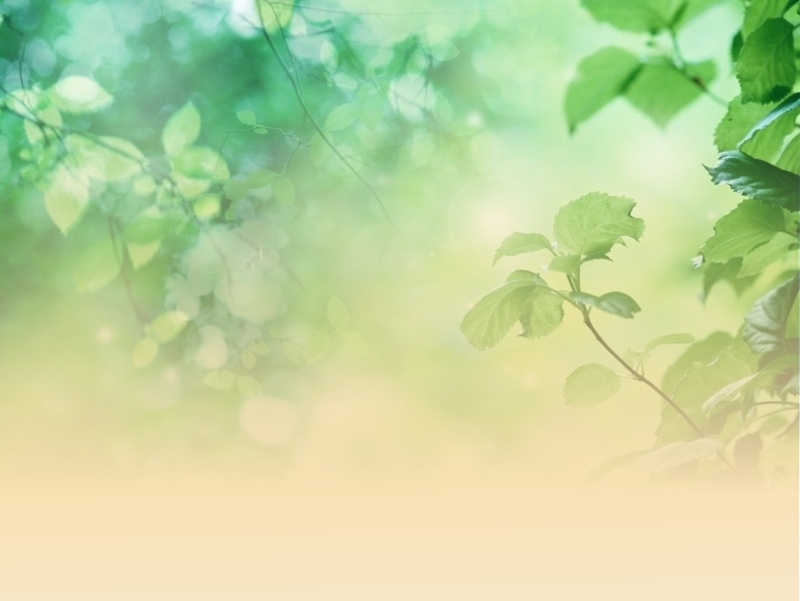 Основные принципы работы клуба:


родители и педагоги  –  партнеры в воспитании и образовании детей;

единство целей и задач педагогов и родителей; 

взаимное доверие и поддержка в совместной деятельности;

анализ взаимодействия семьи и педагогов.
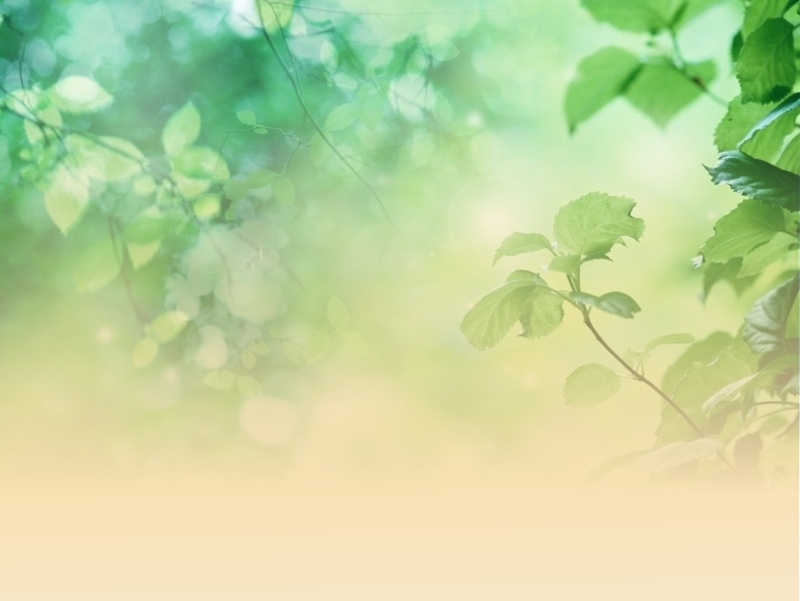 В рамках Клуба проходят семинары, деловые игры, диспуты, дискуссии,  "Круглый стол". Для коррекции детско-родительских отношений организуются тренинги, практические занятия совместно с детьми (  тренинговые игры и упражнения, направленные на гармонизацию детско-родительских взаимоотношений .

Среди семейных конкурсов и праздников наибольшей популярностью пользуются спортивные мероприятия, например, "Здоровей-ка в гостях у детей", «Олимпийские рекорды", "Семейные старты". Участие в таких мероприятиях помогает родителям активизировать воспитательные навыки, у них появляется вера в собственные педагогические возможности.
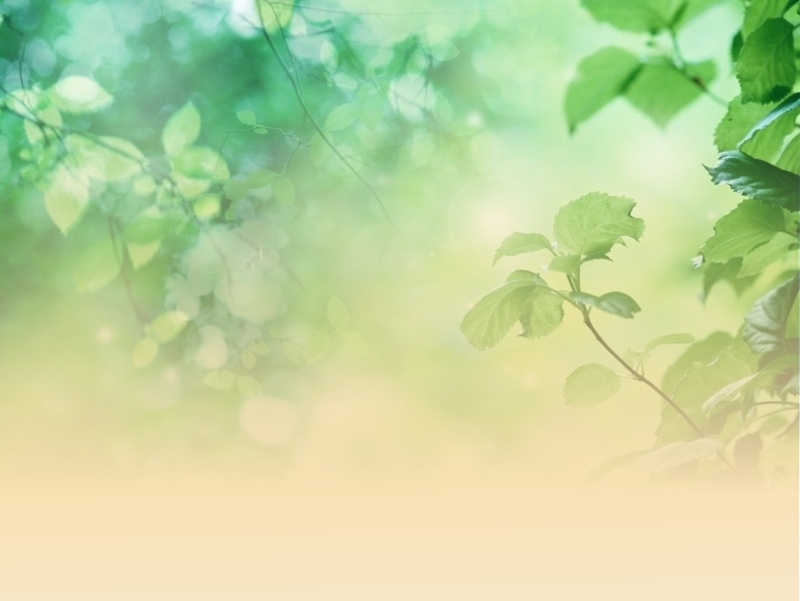 Родительский клуб направлен на взаимодействие дошкольного учреждения и семьи, на развитие творческих способностей детей и родителей и вовлечение семьи в игровое пространство ДОУ, трансляцию опыта семейного воспитания, создание благоприятного эмоционального климата в семье
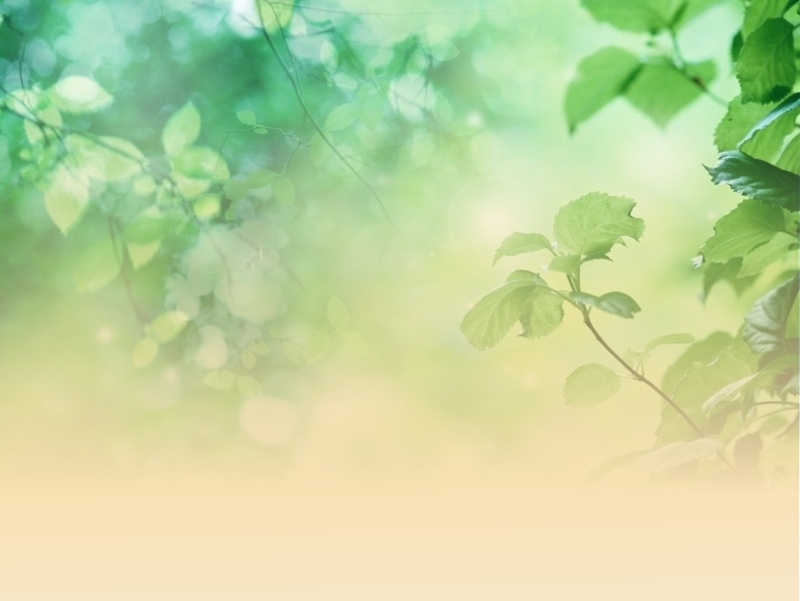 В целях повышения активности родителей в работе Клуба большая роль отводится наглядной информации:
  буклеты  по темам , которые организуются в рамках Клуба;
 памятки, советы-подсказки, помогающие выбрать верное поведение в той или иной ситуации, связанной с воспитанием детей. 




  Темы публикаций выбираются по запросу родителей: "Роль отца в воспитании ребенка", "Если в семье появился еще один ребенок", "Родителям о гиперактивных детях", "Агрессивность дошкольников" и др.
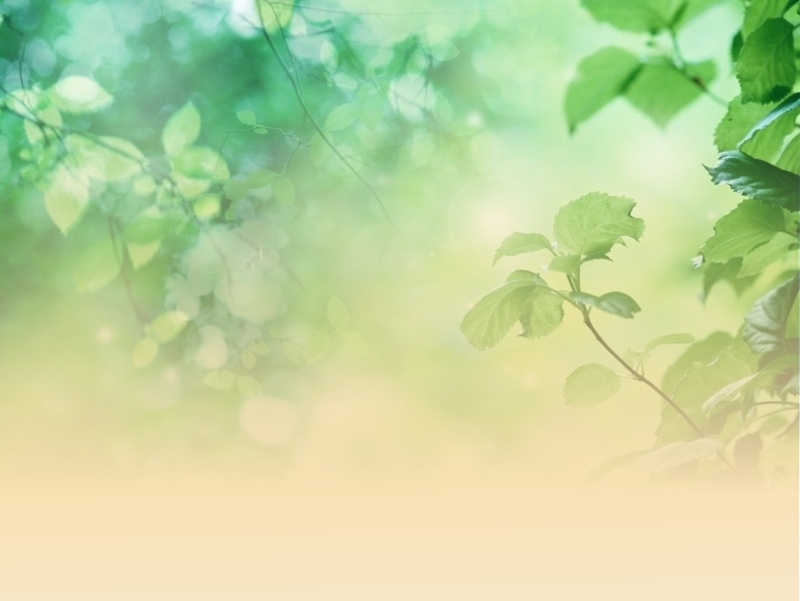 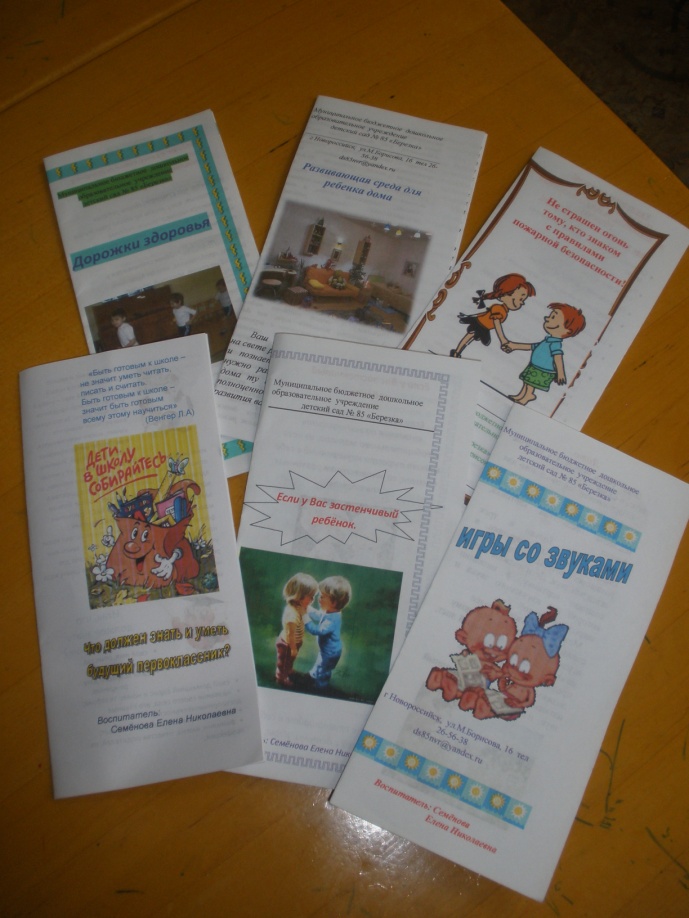 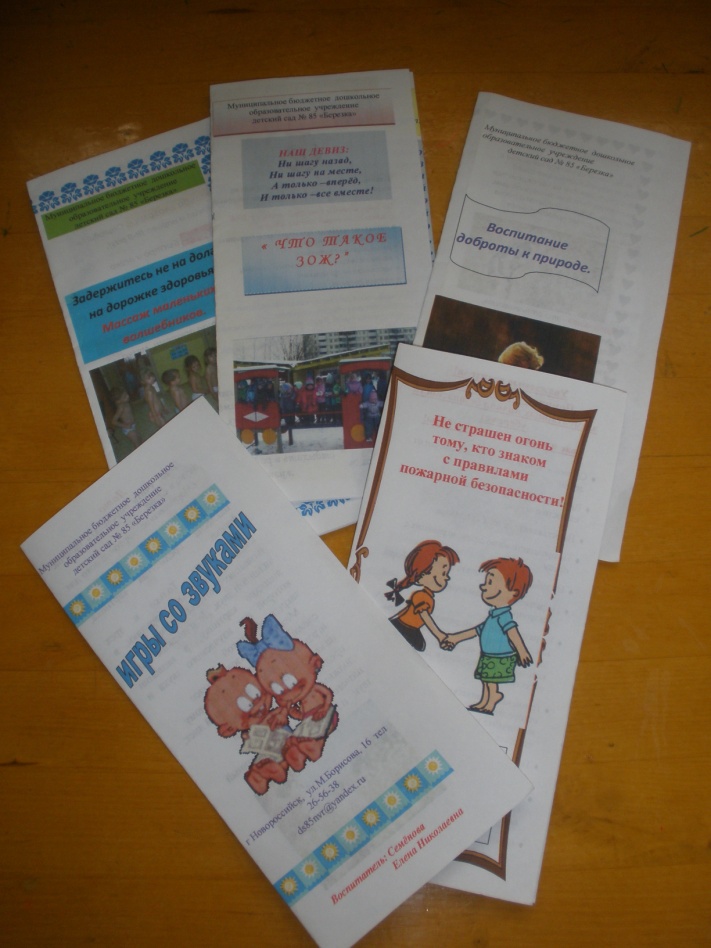 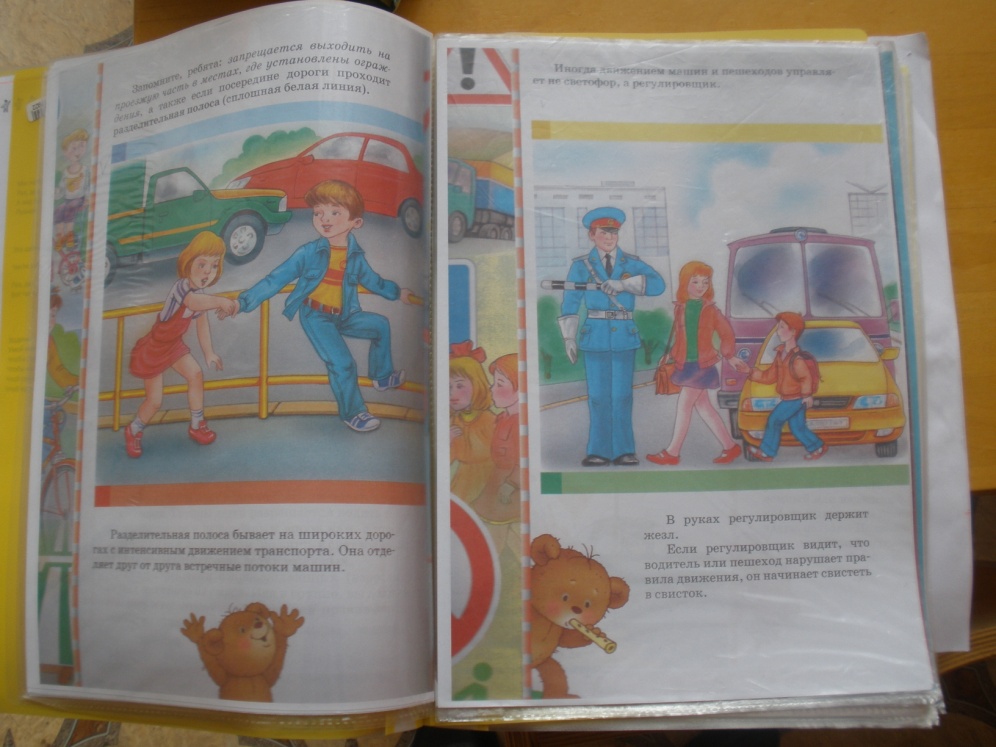 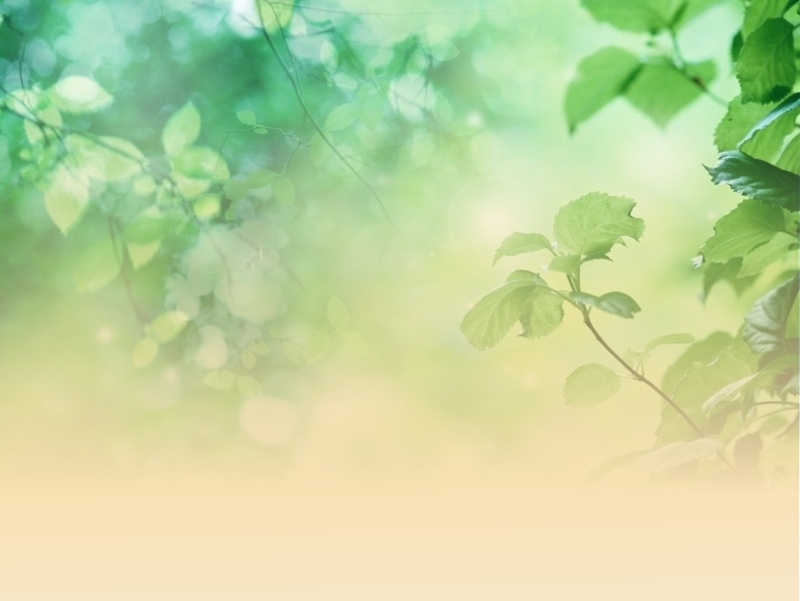 Семейный Клуб - это   мероприятия, информационные встречи, тематические выставки, консультации, практические обучения родителей. Заседания клуба «Дружная семейка» проводятся раз в месяц. Продолжительность встреч 30-40 минут, так как небольшая продолжительность имеет немаловажное значение, поскольку часто родители ограничены во времени в силу объективных и субъективных причин. Достаточно большой объем информации, размещенный в коротком отрезке времени представляет большой интерес для родителей.
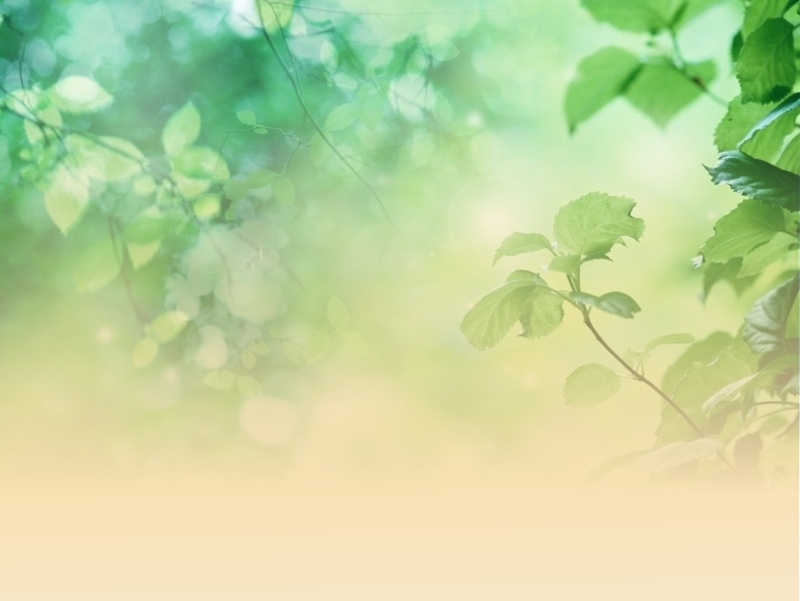 Методы:
Метод проблемной постановки вопроса. 
Метод педагогической рефлексии: анализ педагогических ситуаций, решение педагогических задач, анализ собственной воспитательной деятельности, применение домашних заданий.  
Метод анализа. Основным методом формирования родителя как педагога - является анализ их собственной воспитательной деятельности, способствующей развитию самонаблюдения и самооценки. Все это формирует родительскую позицию, повышает активность участников клуба, актуализирует полученные знания, помогает посмотреть на ситуацию глазами ребенка, понять его.
Метод игрового моделирования. В игровой обстановке родители получают возможность обогащать арсенал своих воспитательных методов общения с ребенком. 
Метод беседы. Беседа является одним из основных методов работы клуба «Дружная семейка».  Беседа , легкий музыкальный фон, атмосфера игр,  все это оказывает содействие эмоциональному раскрепощению родителей, дающему возможность, открыто высказывать собственное мнение делиться  успехами и трудностями семейного воспитания.
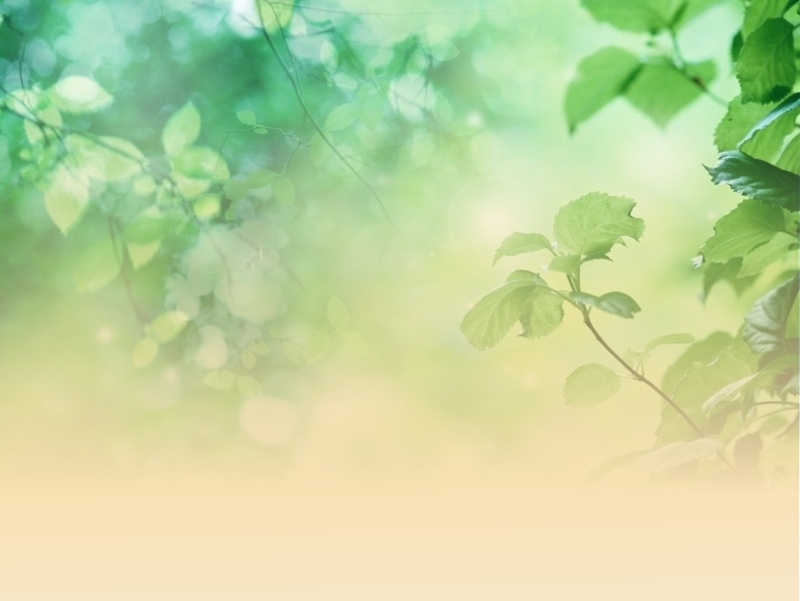 В клубе родители получают  ответы на интересующие их вопросы.

На итоговом заседании обсуждаются результаты работы клуба и его эффективность в решении вопросов воспитания и развития ребенка.

Мероприятия планируются с учетом интересов и запросов родителей, по результатам анкетирования в конце учебного года.
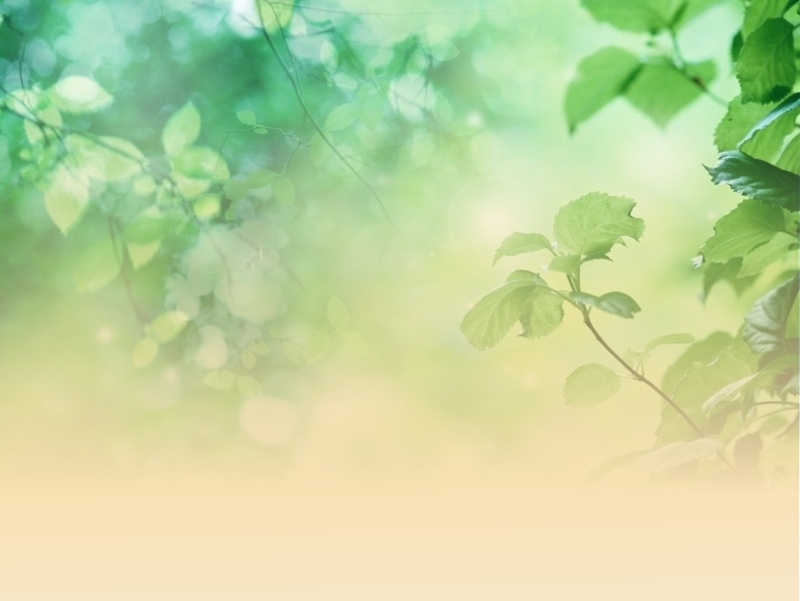 В целом, общение в непринужденной, эмоционально насыщенной обстановке способствует сближению педагогов, родителей и детей. Дает возможность открыто высказывать собственное мнение, делиться успехами и трудностями семейного воспитания. Мамы и папы видят собственного ребенка в другой обстановке, наблюдают его общение со сверстниками и педагогами, открывают в нем новые черты и способности. Совместная деятельность сближает родителей и детей, учит взаимопониманию, доверию, делает их настоящими партнерами.
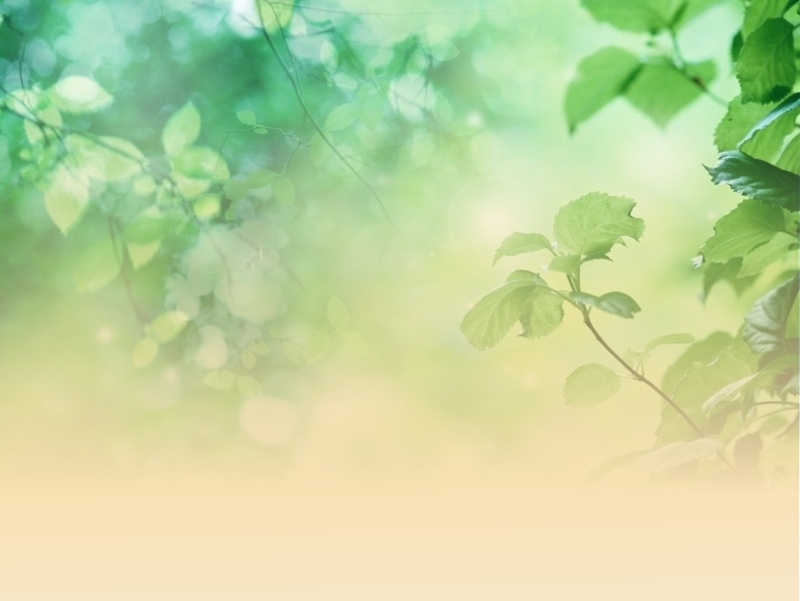 Спасибо за внимание!